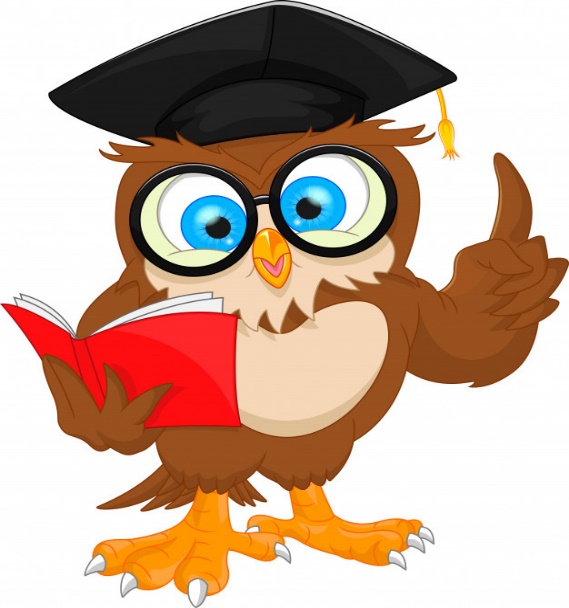 Безопасность домаСоветы Мудрой Совы
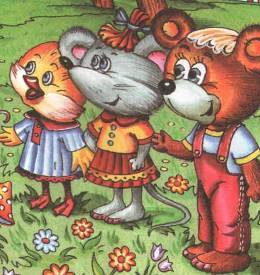 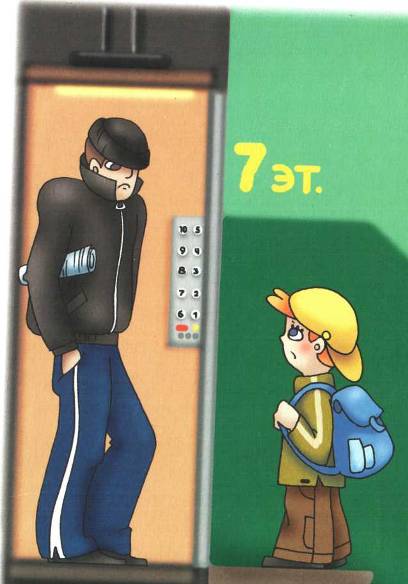 Если квартира твоя высоко
И добираться домой нелегко,
Пользуйся лифтом, 
но только учти:
В лифт с незнакомыми 
не заходи!

Могут обидеть тебя, напугать...
Можешь серьезно,
 мой друг, пострадать...

Будь осторожней, 
всегда берегись
И с незнакомцами 
в лифт не садись!
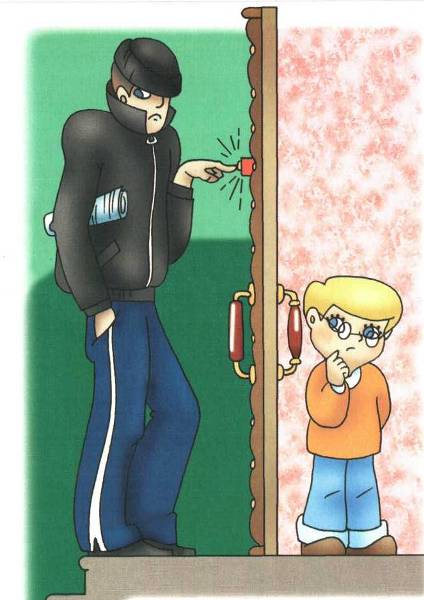 Если позвонил звонок,
Посмотри сперва в глазок,
В гости кто пришел, узнай,
Но чужим - не открывай!
Если нет глазка, тогда:
 «Кто же там?» - спроси всегда,
 А не станут отвечать 
-Дверь не надо открывать
Если телефон звонит,
Кто-то в трубку говорит:
- И куда же я попал?
Номер я какой набрал?
Как тебя зовут, малыш?

Дома с кем сейчас сидишь? -
Ничего не отвечай,
Просто маму подзывай!
Если взрослых дома нет, 
Не веди ни с кем бесед, 
«До свидания!» - скажи,
 Быстро трубку положи!
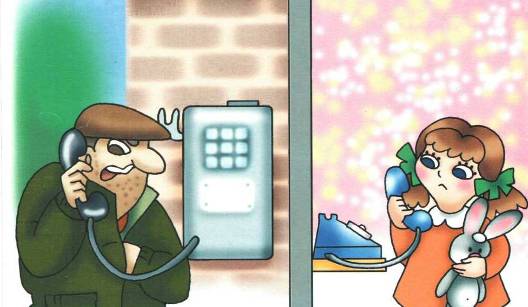 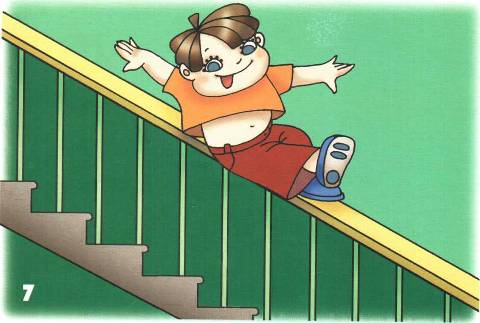 Друг, по перилам 
опасно кататься!
 Можешь качнуться –
 и не удержаться, 
Или штанами за болт зацепиться... 
Больно спиной 
на ступеньки свалиться!

Или сорвешься в пролет 
- что тогда?
Это уже пострашнее беда!
Так что собой не рискуй,
 не катайся,
А по ступенькам спокойно спускайся!
Дверь входную осторожно
Надо закрывать;
А иначе, друг мой, можно
Пальцы там прижать...
Будет больно - и польются Слезы в два ручья;
 И тебя жалеть сбегутся
 Все твои друзья...
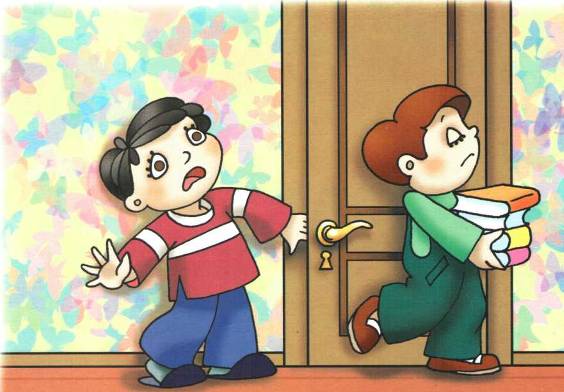 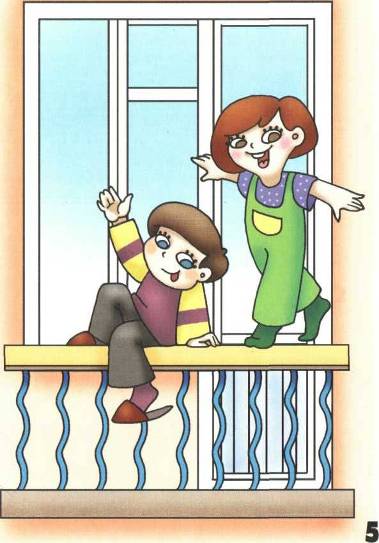 Захочешь форточку открыть
 -Старайся осторожней быть: 
На подоконник не вставай И на стекло не нажимай;
А вдруг не выдержит оно?
И расколется окно -
Ты свалиться можешь вниз.
Зачем тебе такой сюрприз?
На балконе - так и знай!
 -Ты на стулья не вставай, 
На перила не взбирайся, 
Низко не перегибайся 
-Это может быть опасно: 
Падать сверху так ужасно!!!
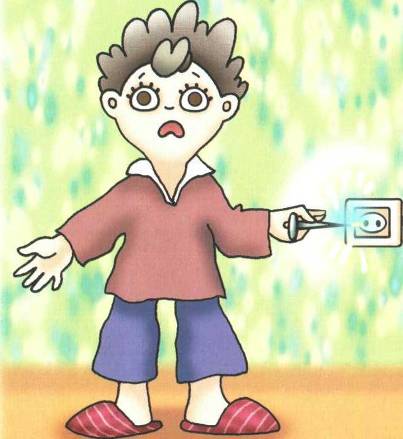 Ты, малыш, запомнить должен:
Будь с розеткой осторожен!
С ней не должен ты играть,

Шпильку, гвоздь туда совать -
Дело кончится бедой:
Ток в розетке очень злой!!!
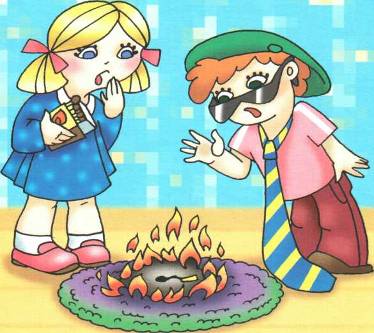 Ребята, вам твердят не зря: Играть со спичками нельзя! Огонь опасен, к сожаленью, Для всех людей без исключенья!


Его так трудно потушить -
Он может всё вокруг спалить!
И вот уже в огне - весь дом...
Опасны шалости с огнем
Если ты газ зажигать не умеешь, 
Не подходи, иль потом пожалеешь... 
Очень опасно к плите приближаться: 
Может она загореться, взорваться... 
Мама сама всё согреет и сварит,
 Суп приготовит и чайник поставит. 
Ты же, малыш, не спеши: 
подрастешь –
Спичкой конфорку ты сам подожжешь!
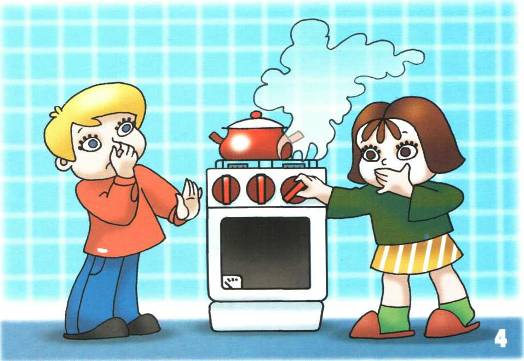 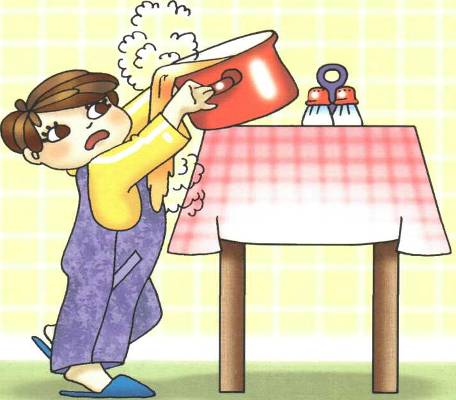 Когда в кастрюле кипяток, 
Не прикасайся
 к ней, дружок, 
И очень осторожен будь:
 Ее так просто обернуть!
Поверь: кипящая вода
 Была опасною всегда
В уши, нос нельзя совать
Мелкие предметы.
Могут там они застрять -
Помните про это!
И придется вас везти 
К медикам в больницу!
 Глупо так себя вести, 
Просто не годится
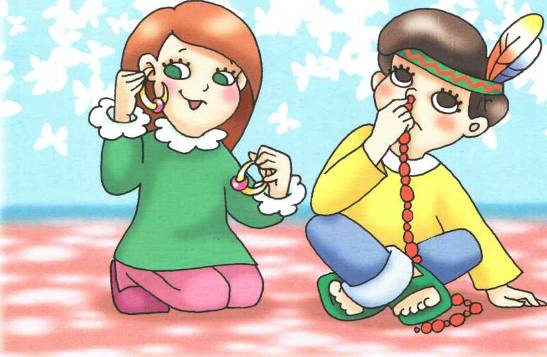 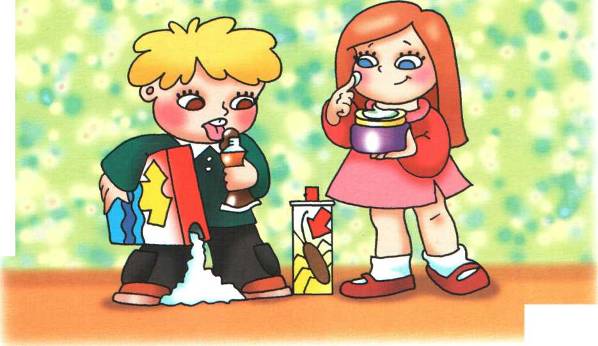 Много тюбиков и баночек
Есть в шкафах у наших мамочек.
В них хранятся средства разные,
К сожалению, опасные...
Кремы, пасты и таблеточки 
Не берите в руки, деточки: 
Эта бытовая химия
 -Как отрава очень сильная!
Пилюли и таблетки
Нельзя тайком глотать!
Об этом наши детки
Обязаны узнать.
Вот если заболеете, 
Врача вам позовут, 
То взрослые таблетку 
Вам сами принесут.
Но если не больны вы,
Таблетки есть нельзя:
Глотать их без причины
Опасно вам, друзья.
Ведь отравиться можно: 
В таких таблетках - вред!!! 
Так будьте осторожны –
Живите много лет!!!
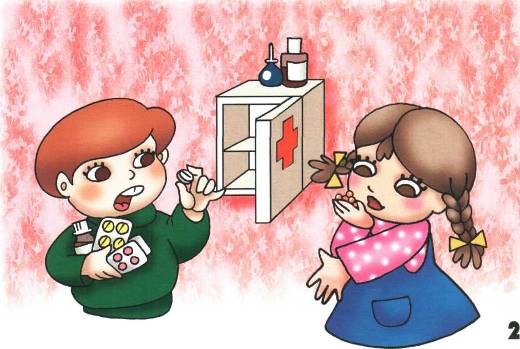 Не играйте острыми
Вилками, ножами.
Ведь такой «игрушкой» просто
Что-нибудь поранить.
Будет больно, будет грустно,
Мама наругает...
Неужели вам игрушек
В доме не хватает?
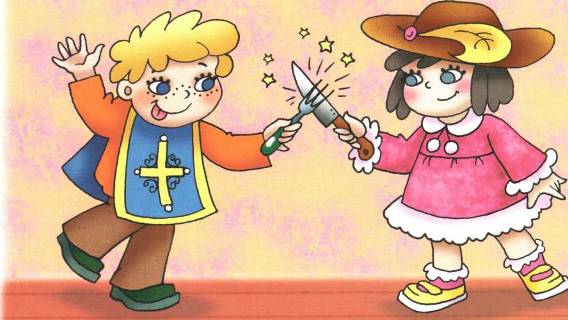 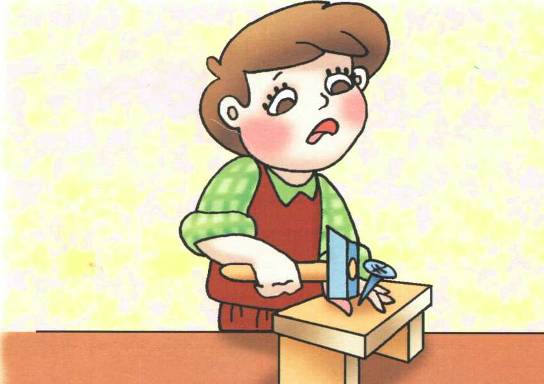 Сынок хотел, как папа, стать
И начал гвоздик забивать;
Попал по пальцу молотком -
На рёв сбежался целый дом...
Малыш, запомни наш совет: 
С тобой чтоб не случилось бед, 
Еще немного подожди: 
Сперва придется подрасти
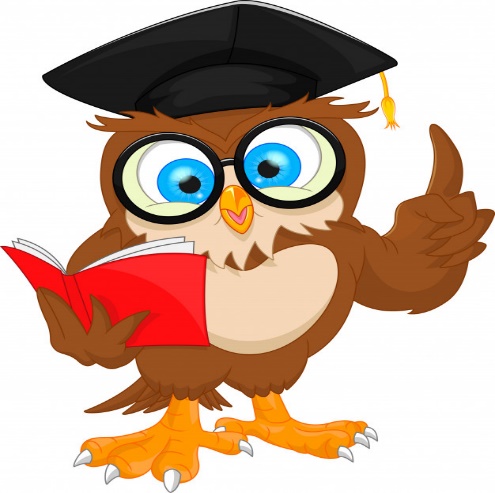 Не повторяй ошибки маленьких друзей Совы.
-Какие советы нарушили зверята?
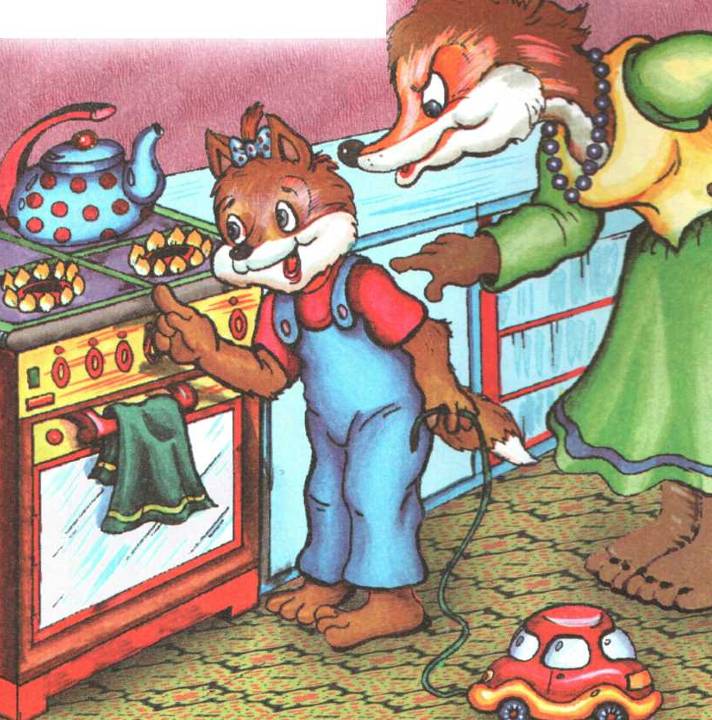 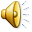 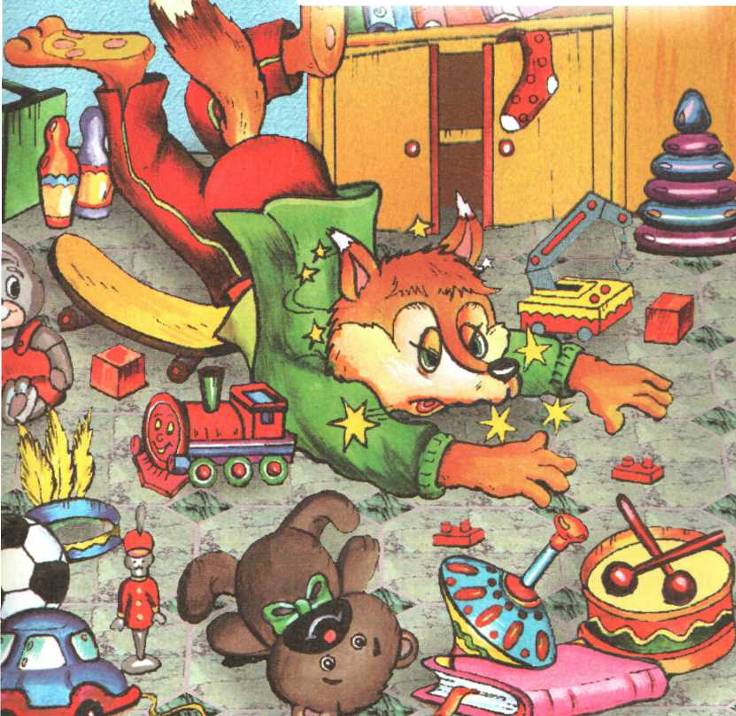 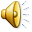 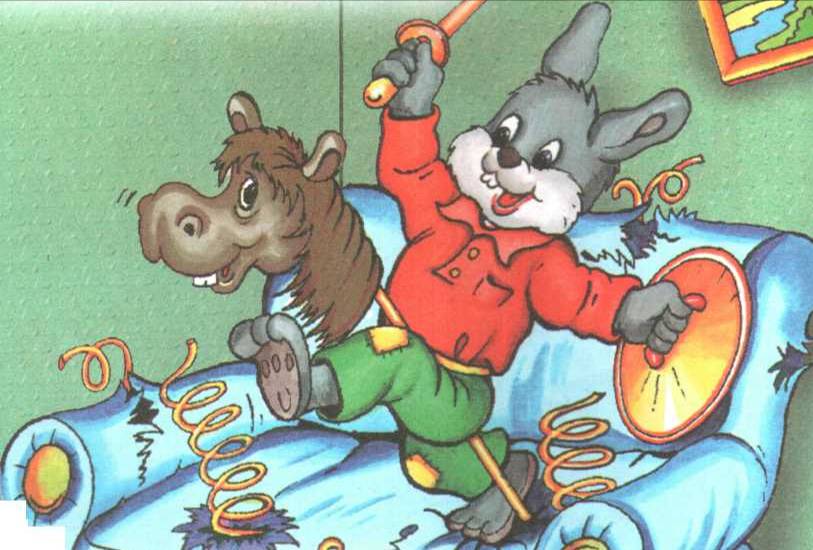 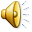 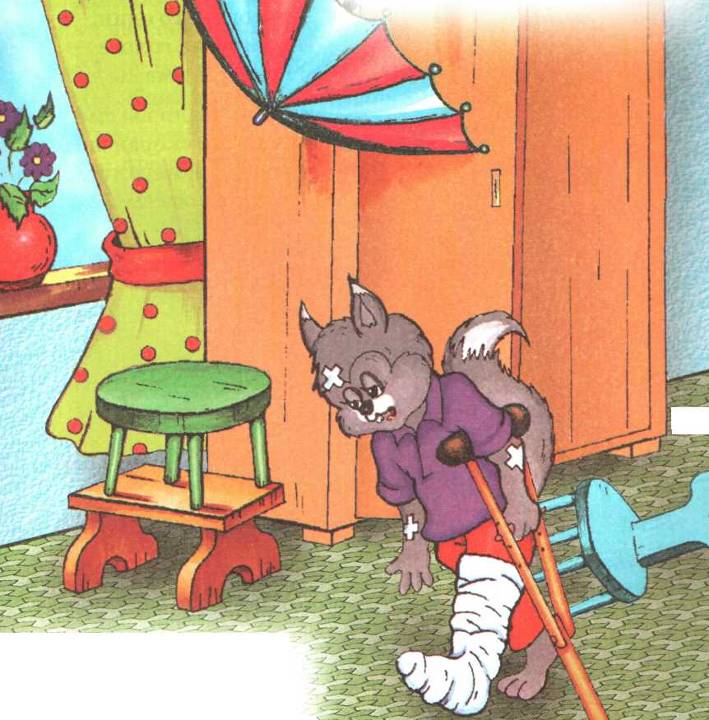 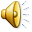 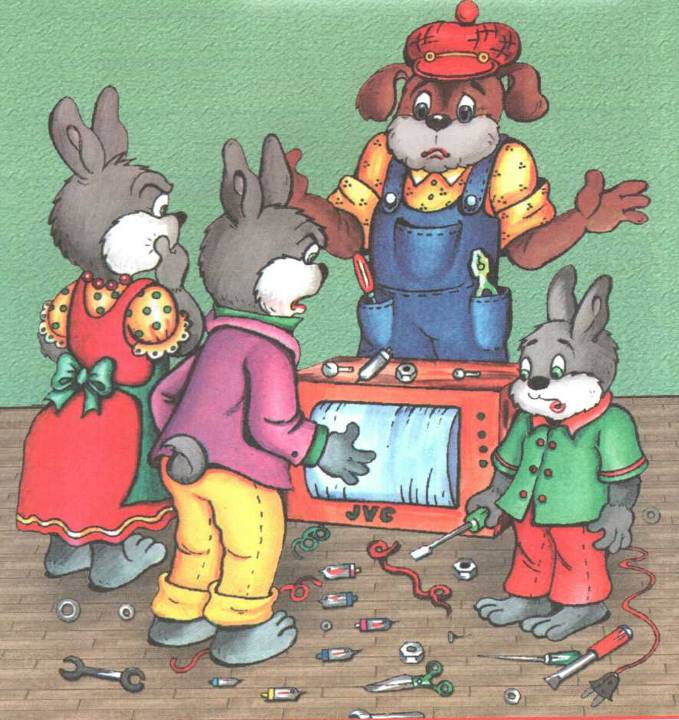 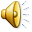 Разработчик:  Доценко Г.П.,воспитатель МДОУ «Детский сад «Ёлочка» г. Надыма»
Берегите себя!